МБДОУ № 230  «Детский сад общеразвивающего вида»
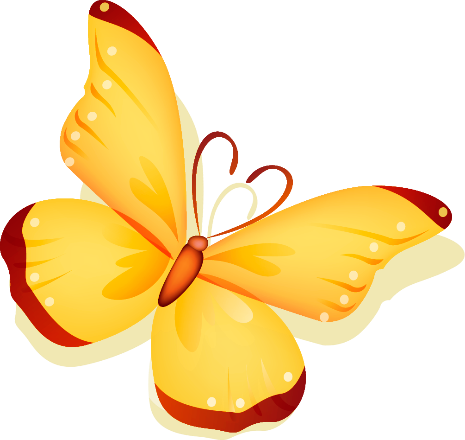 «Речевое  и  коммуникативное развитие  дошкольников посредством  устного народного   творчества»
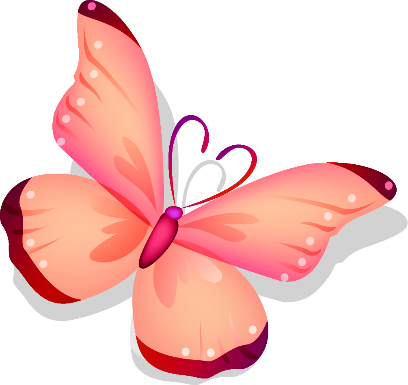 Авторы:                                                                 Смирнова Н. В. воспитатель Вдовенко О. В. воспитатель
Устное народное творчество
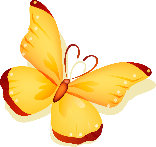 Пословицы
Поговорки
Колыбельные песни
Пестушки
Потешки
Прибаутки
Скороговорки
Чистоговорки
Загадки
Сказки
Считалки
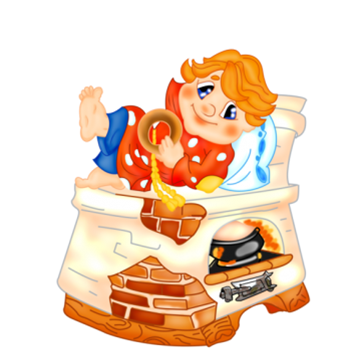 2
Поговорка - образное выражение, оборот речи, метко определяющий какое-либо явление. В отличие от пословицы, лишена обобщающего поучительного смысла. Пословица - это сжатое по смыслу, образное, завершенное по форме изречение с поучительным смыслом и ритмическим выражением.
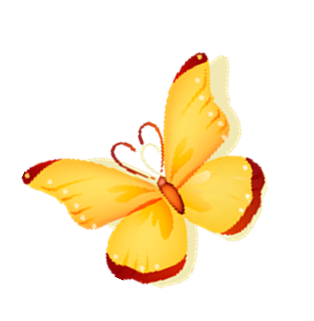 3
Колыбельные.
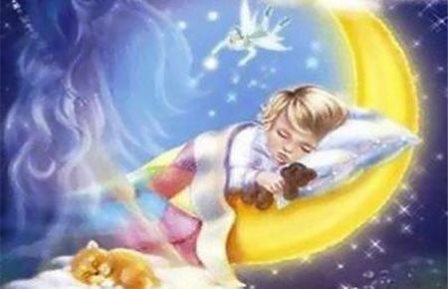 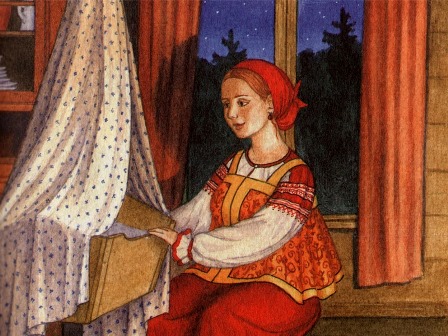 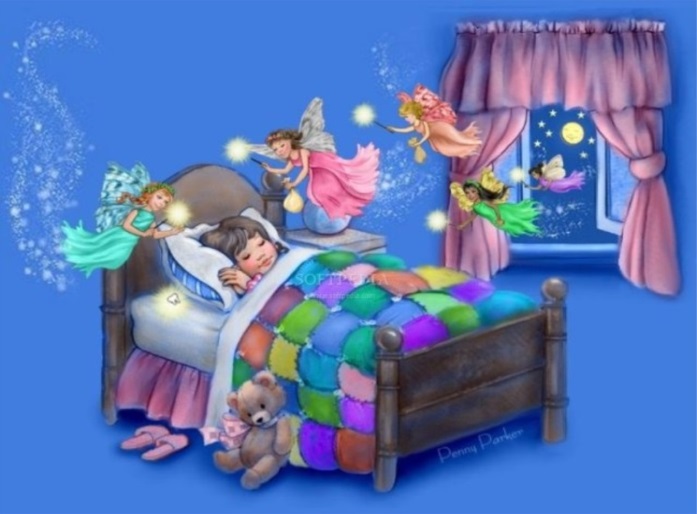 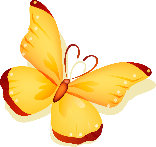 4
Народные  пестушки  и  песенки – потешки
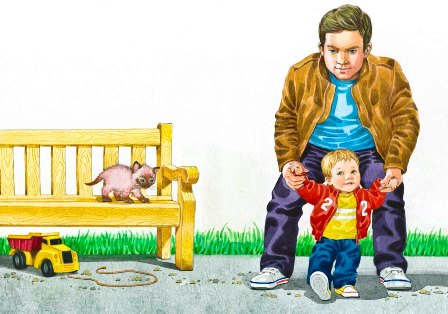 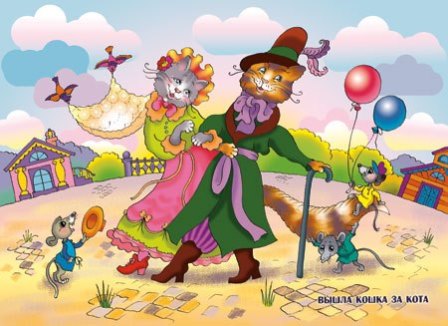 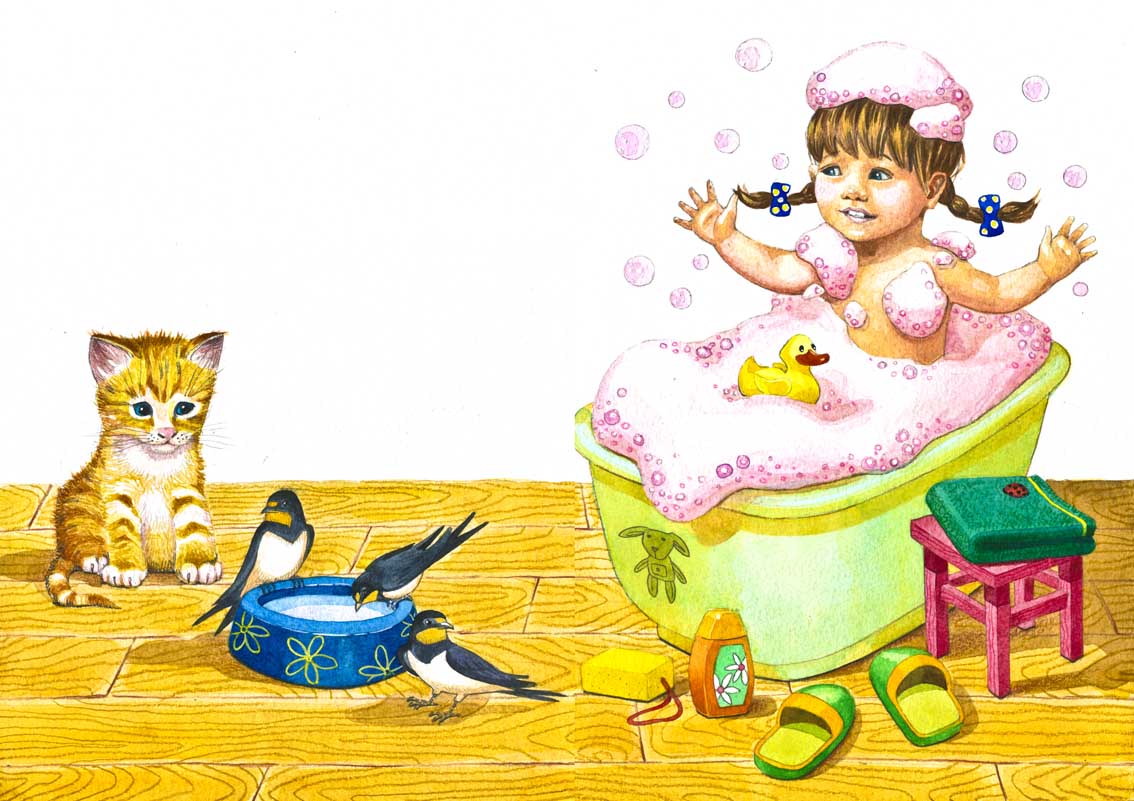 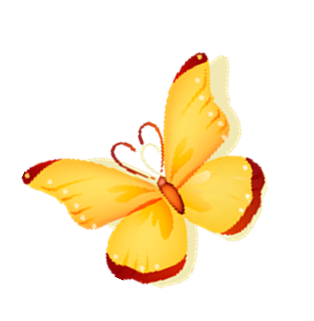 5
Прибаутка о петушке — золотом гребешке, который летал за овсом на Куликово поле; о курочке-рябе, что «просо сеяла, горох веяла»; о долгоносом журавле, что на мельницу ездил и видел диковинку:Коза муку мелет, Козел засыпает;Небылицы -  перевёртышиРаспустила поросятВсех по маленьким сучкам.Поросята визжат,Полететь они хотят.
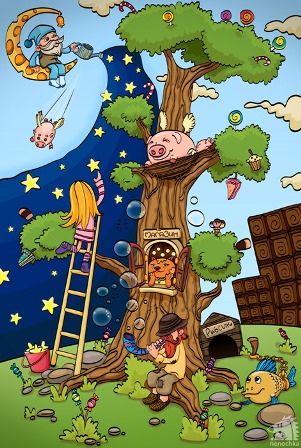 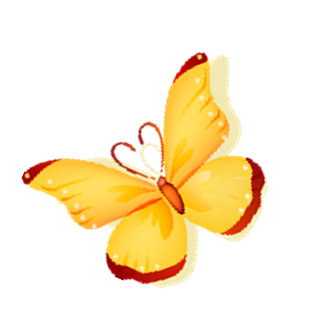 6
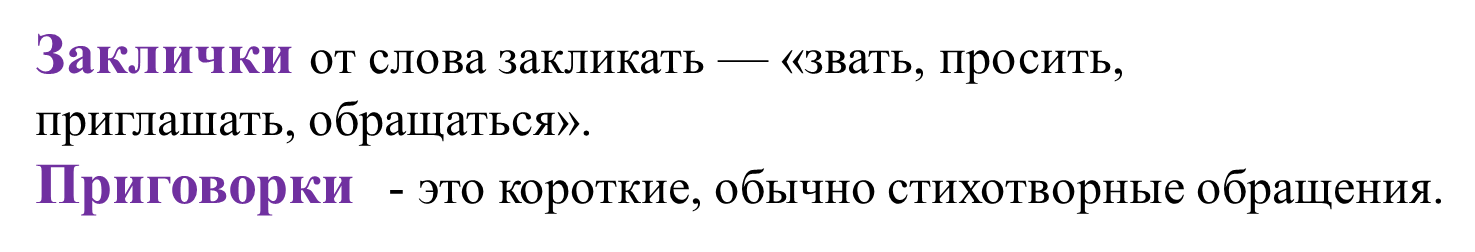 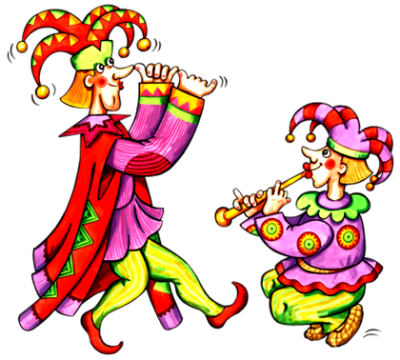 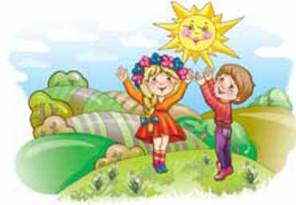 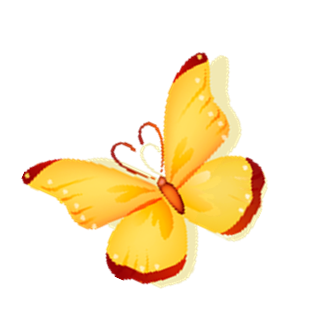 7
Считалка
рифмованный стишок, состоящий по боль­шей части из придуманных слов и созвучий с подчеркнуто строгим соблюдением ритма. Посредством считалок играющие делят роли и устанавливают очередь для начала игры.
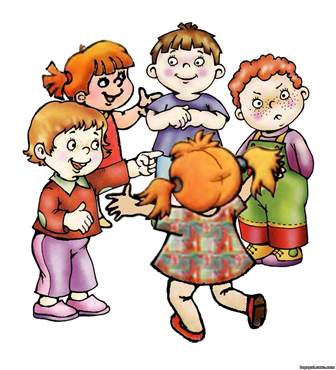 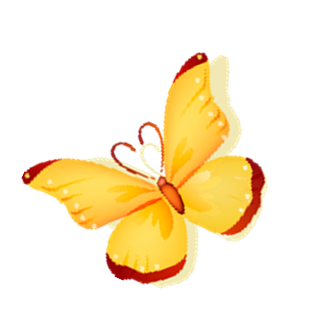 8
Скороговорки - это фразы со специально подобранными труднопроизносимыми звукосочетаниями или быстро произнесенные поговорки, прибаутки.
Чистоговорки — народно-поэтическая шутка,
 заключается в умышленном подборе слов, трудных
 для правильной артикуляции при быстром и 
многократном повторении.
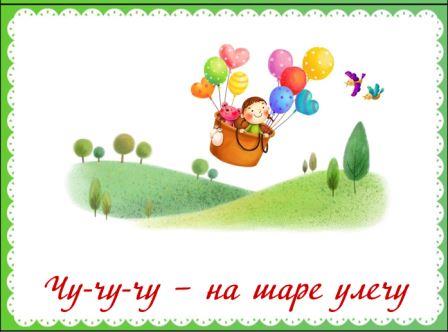 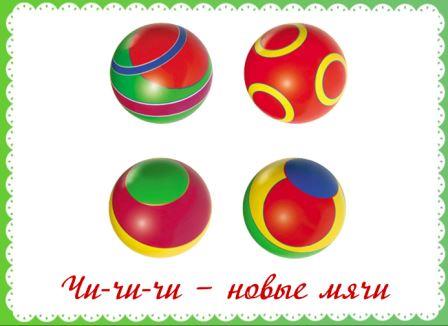 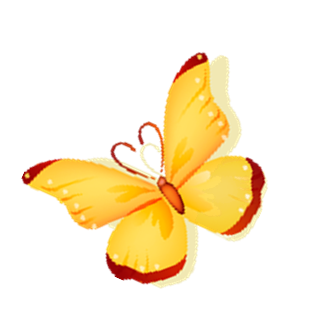 9
Сказка  - Вымышленный рассказ, небывалая и даже несбыточная повесть, сказание».
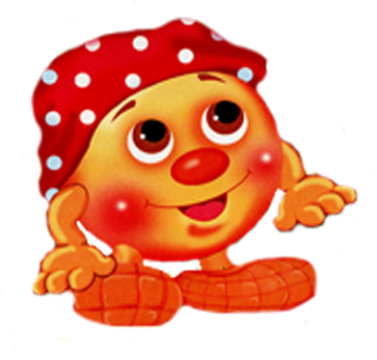 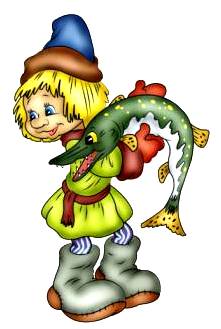 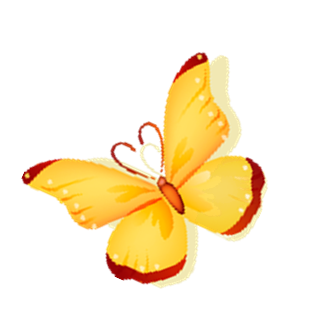 10
Загадка
 — народные изречения в форме замысловатых вопросов, требующих ответа, или иносказаний (метафор), смысл которых требуется раскрыть.- о природе- о животных- предметах одежды-предметах мебелии др.
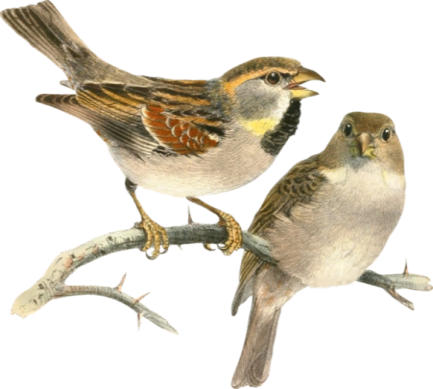 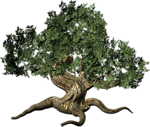 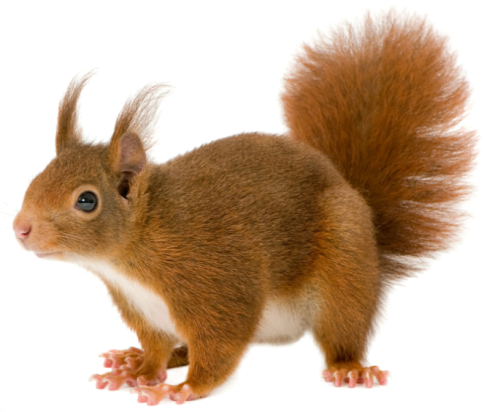 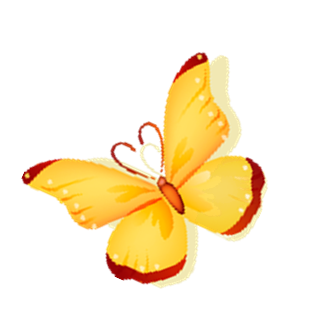 11
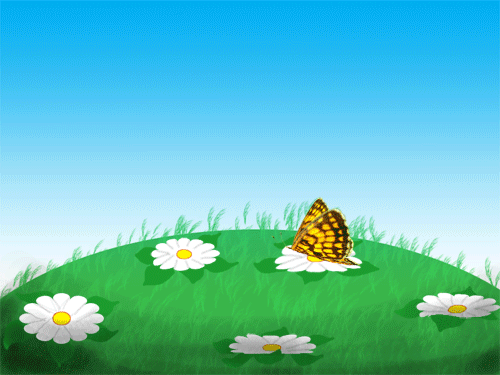 Благодарим за внимание!
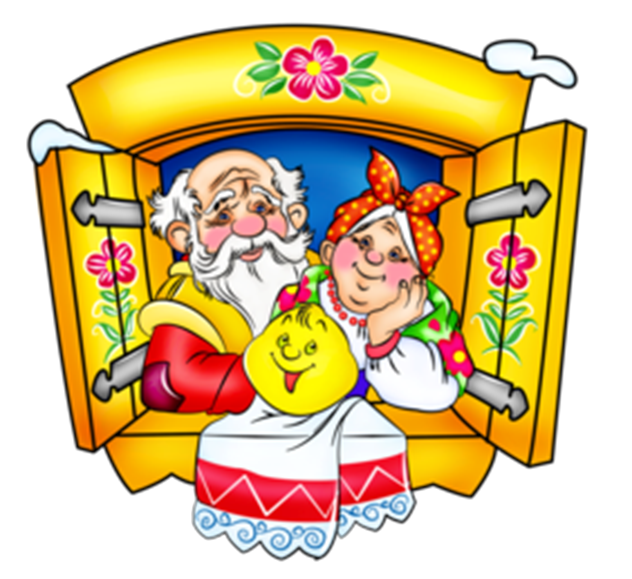 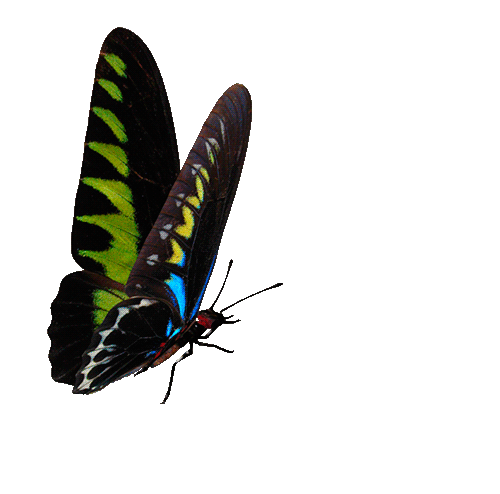 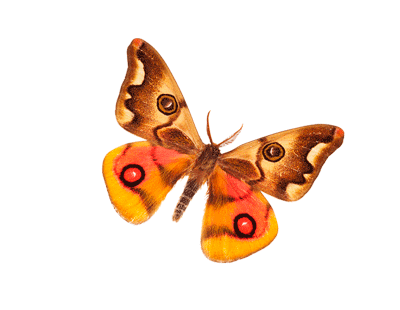 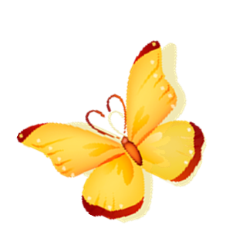